Power Pivotand techniquesto integrate data
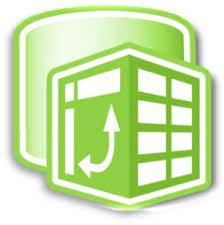 Stefano Grazioli
Critical Thinking
How was the second  Quiz?
Good questions to Cameron Snapp count as Orange words (if you have not yet done orange words)
2
You Do The Talking
Name
College, major…
Course goals clear?
Things that I like about the class
Things that can be improve
3
The most popular Business Intelligence / Analytics tool in the world…
Single source of data
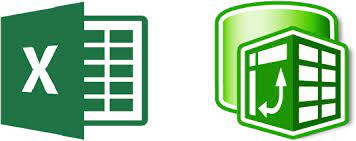 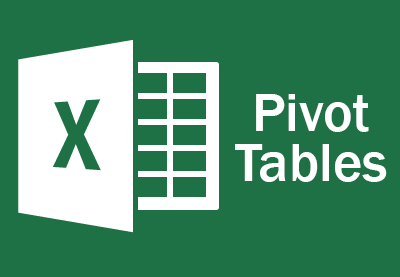 Single source of data
The most popular BI/Analytics tool in the world … just got better!
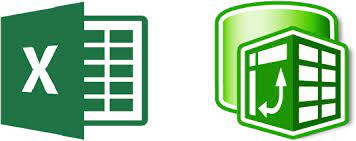 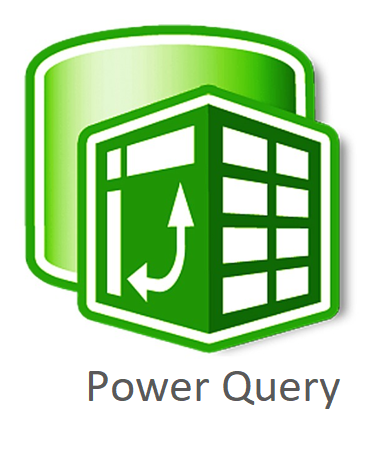 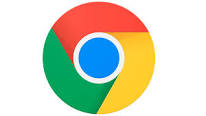 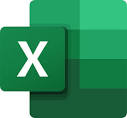 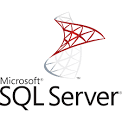 Power Pivot
(one more entry in your CV)
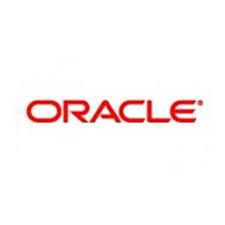 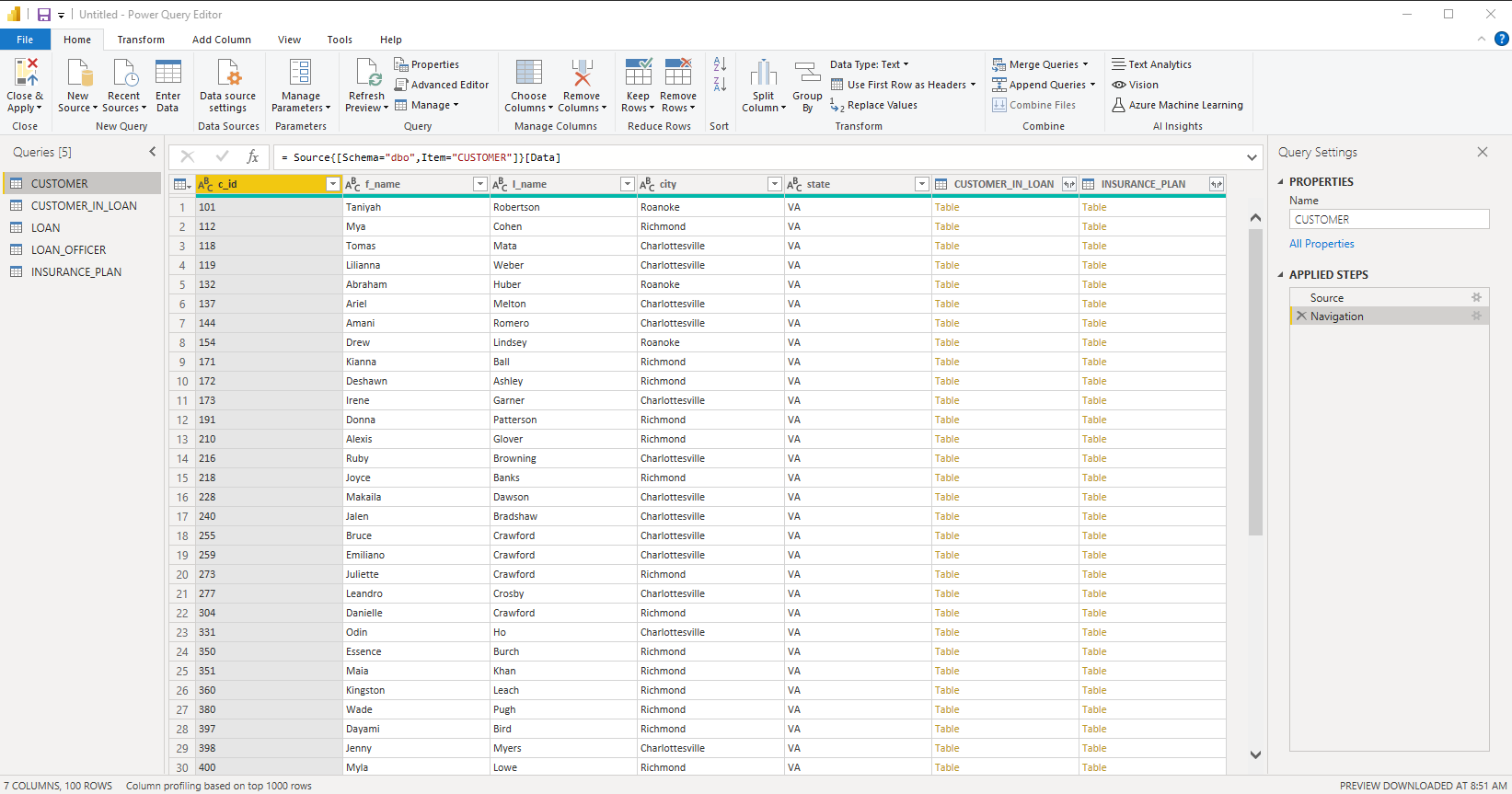 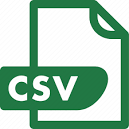 Multiple sources of data
…
Excel includes “Power Query” to extract and transform data to be loaded into a pivot
Does not require PowerBI
Pivot vs Power Pivot
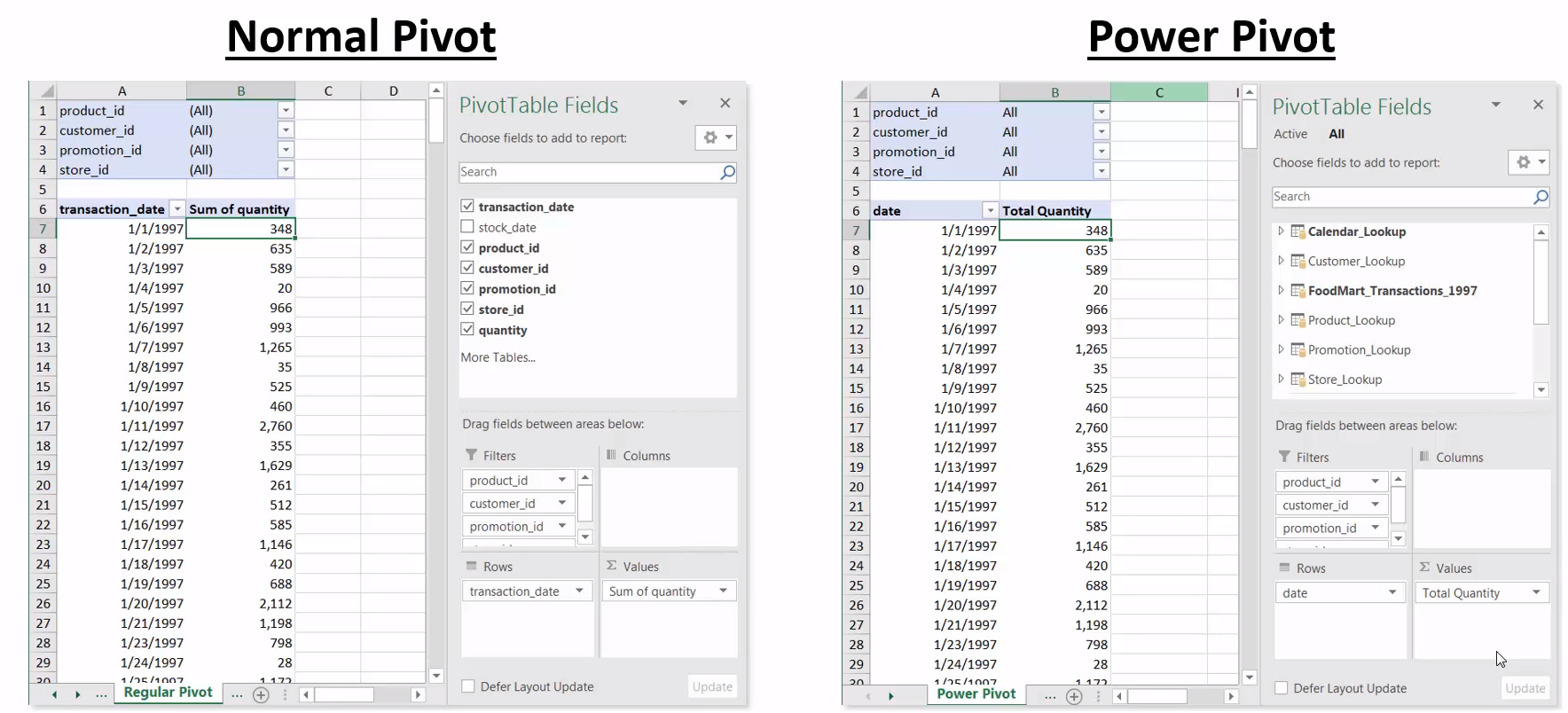 Source: Excel Maven
Power Pivot
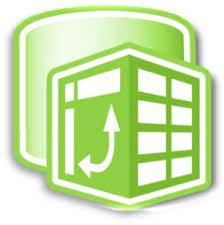 Demos
7
What do you do if the data you want to analyze with a pivot table is stored in more than one table AND/OR more than one source?
Solution 1: join tables in SQL on the DB and download the data with ADS
Solution 2: join tables in SQL on the DB and create a view with ADS
Solution 3: have Excel run the SQL join and download the data directly into Excel
Solution 4: use PowerBI to do the join automatically
Solution 5: use Power Query and use it to do the join
Solution 6: use Power Pivot.
What is New in Information Technology
What do you do if the data you want to analyze with a pivot table is stored in more than one table AND/OR more than one source?
Solution 1: join tables in SQL on the DB and download the data with ADS
Solution 2: join tables in SQL on the DB and create a view with ADS
Solution 3: have Excel run the SQL join and download the data directly into Excel
Solution 4: use PowerBI to do the join automatically
Solution 5: use Power Query and use it to do the join
Solution 6: use Power Pivot: no SQL, no Power Query
What is New in Information Technology